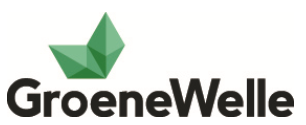 Organische meststoffen
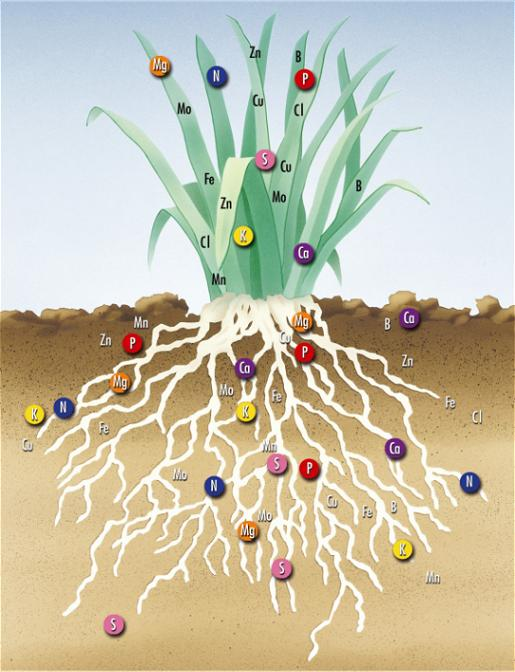 test
Planning vandaag:
Terugblik vorige les
Nakijken opdracht vorige week
Theorie 
Zelfstandig aan het werk
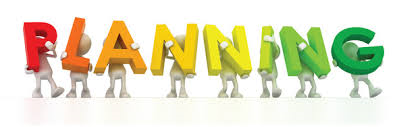 Terugblik
Wat hebben we vorige week gedaan?
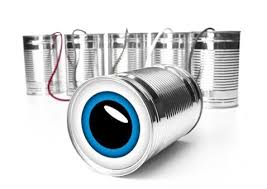 Theorie
De basis
De basis
Koolstof, waterstof, zuurstof
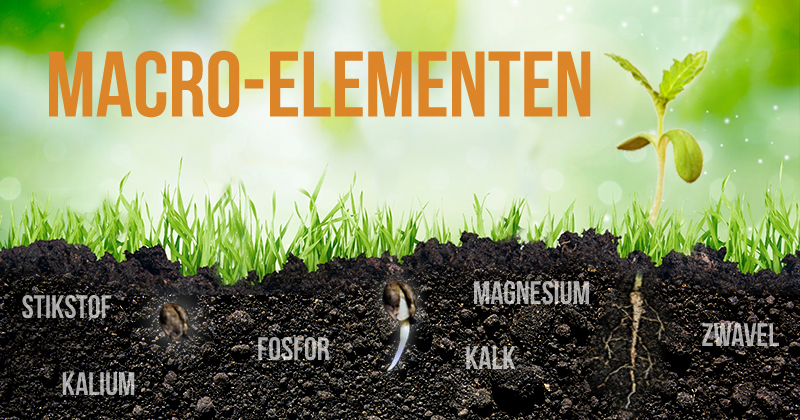 Symbolen
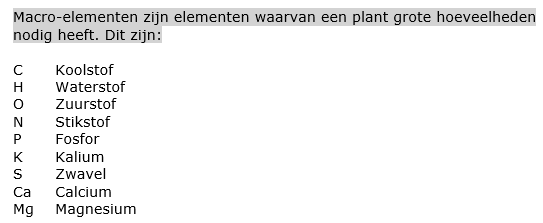 De basis
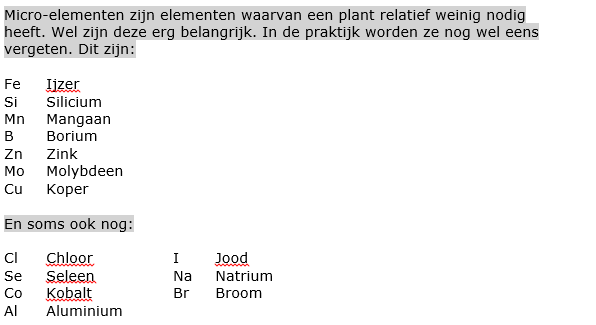 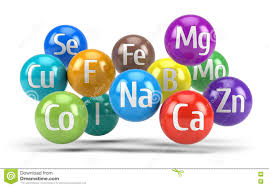 Opname van CO2
Koolstof is de bouwsteen van het leven
Opname van CO2
Koolstof is de bouwsteen van het leven
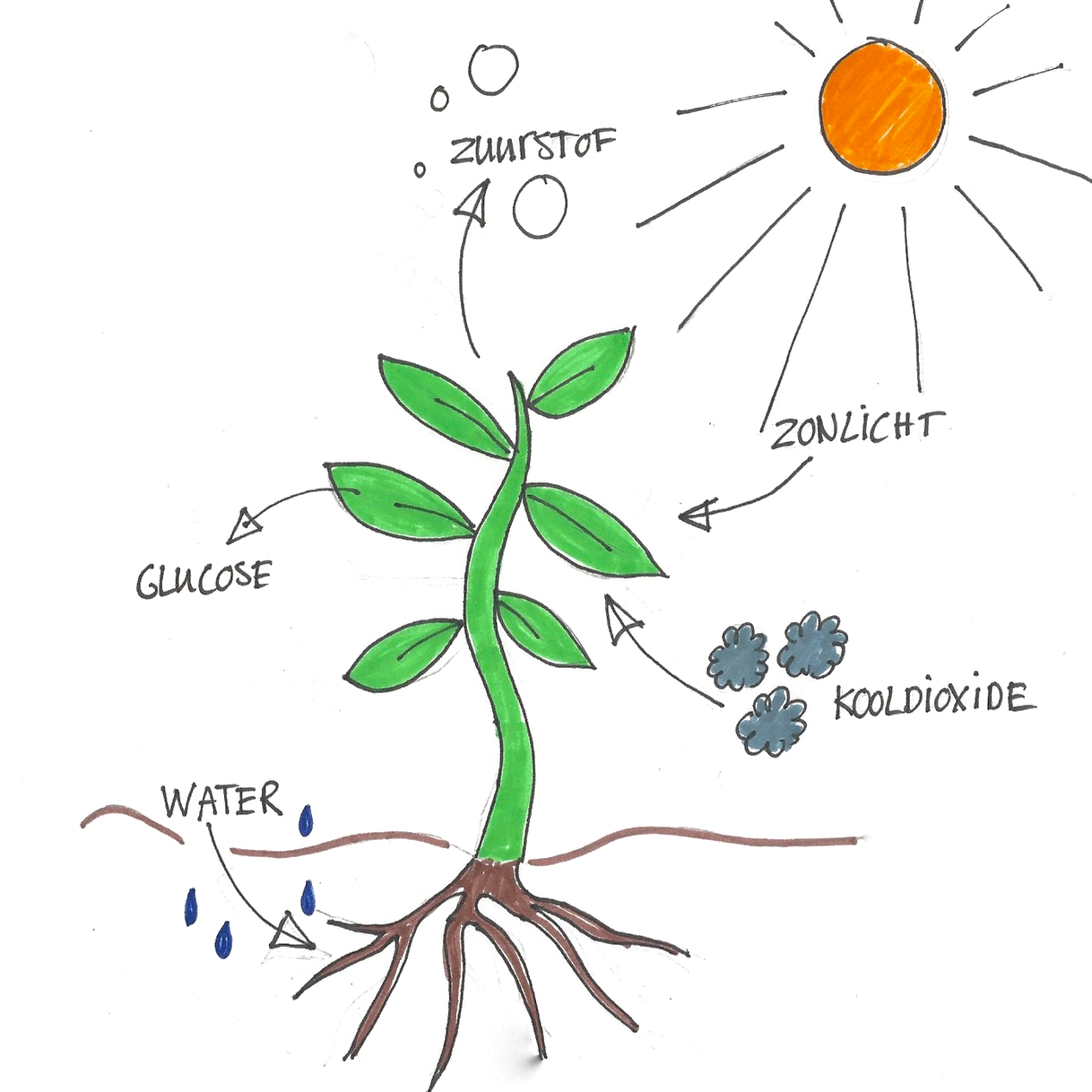 Opname van CO2
Koolstof is de bouwsteen van het leven


Fotosynthese/assimilatie in een formule
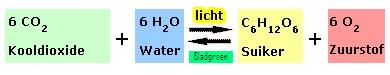 Opname van water
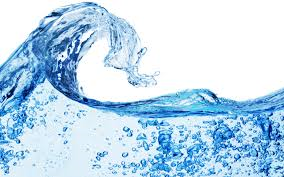 Opname van water
Zonder water kunnen planten niet leven: vier belangrijke functies die water in de plant vervult.

Productie van suikers door fotosynthese
Transport van voedingsstoffen door de plant
Temperatuurregeling
Celspanning
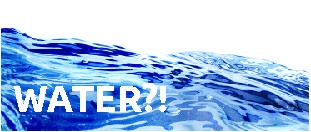 Opname van water door de wortels
Bodem
Wortel
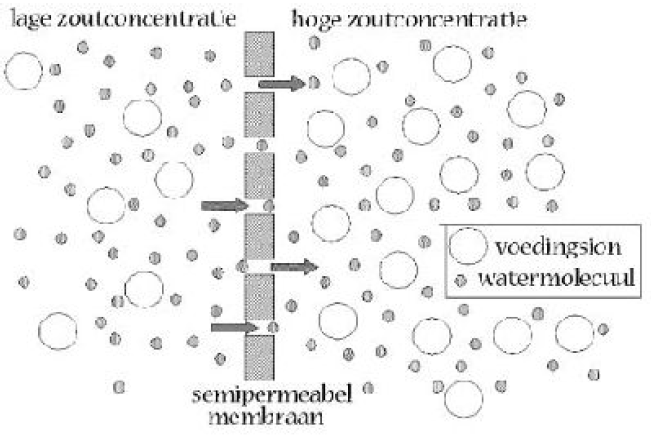 Opname van water door de wortels
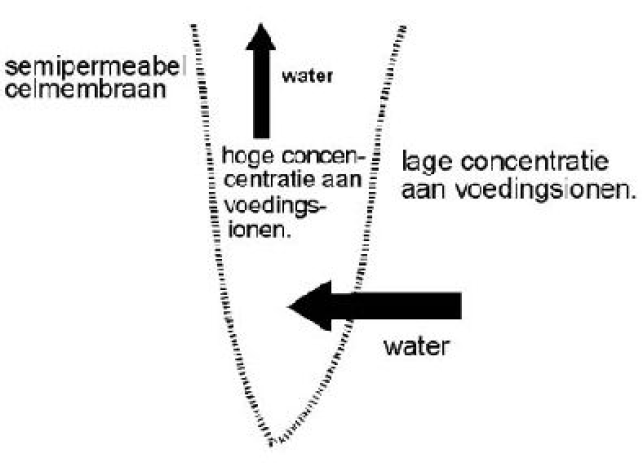 Opname van water door de wortels
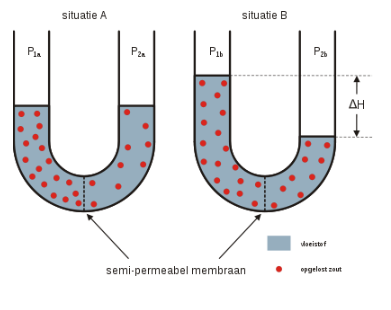 Opname van voedingszouten
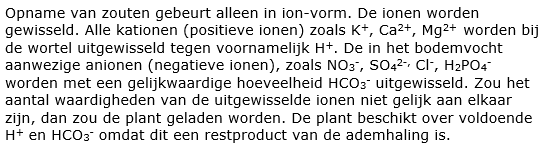 Opname van voedingszouten
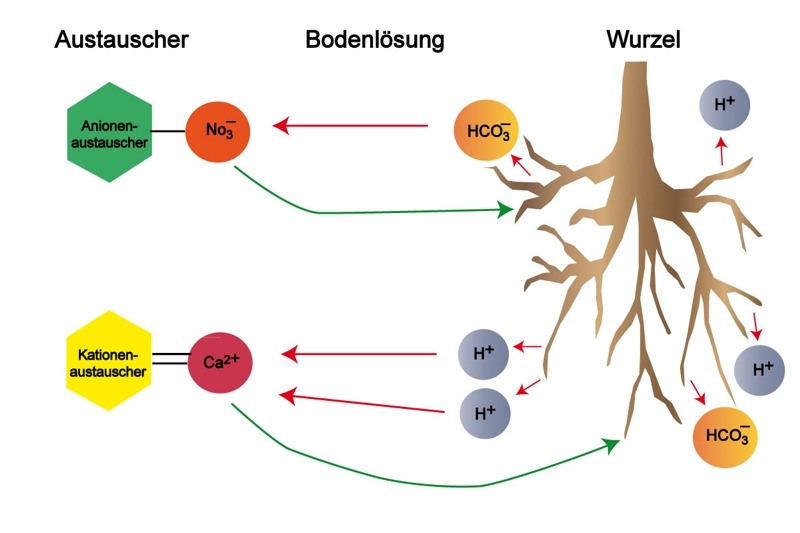 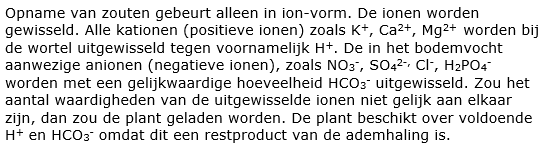 Nog vragen?
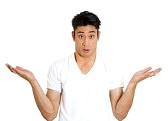 Opdracht
Maak voor jezelf een samenvatting van deze les. De informatie kun je terugvinden in de theorie.

Laat je opdracht door je docent nakijken!
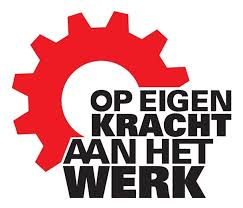 Nog vragen?
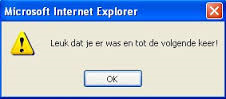